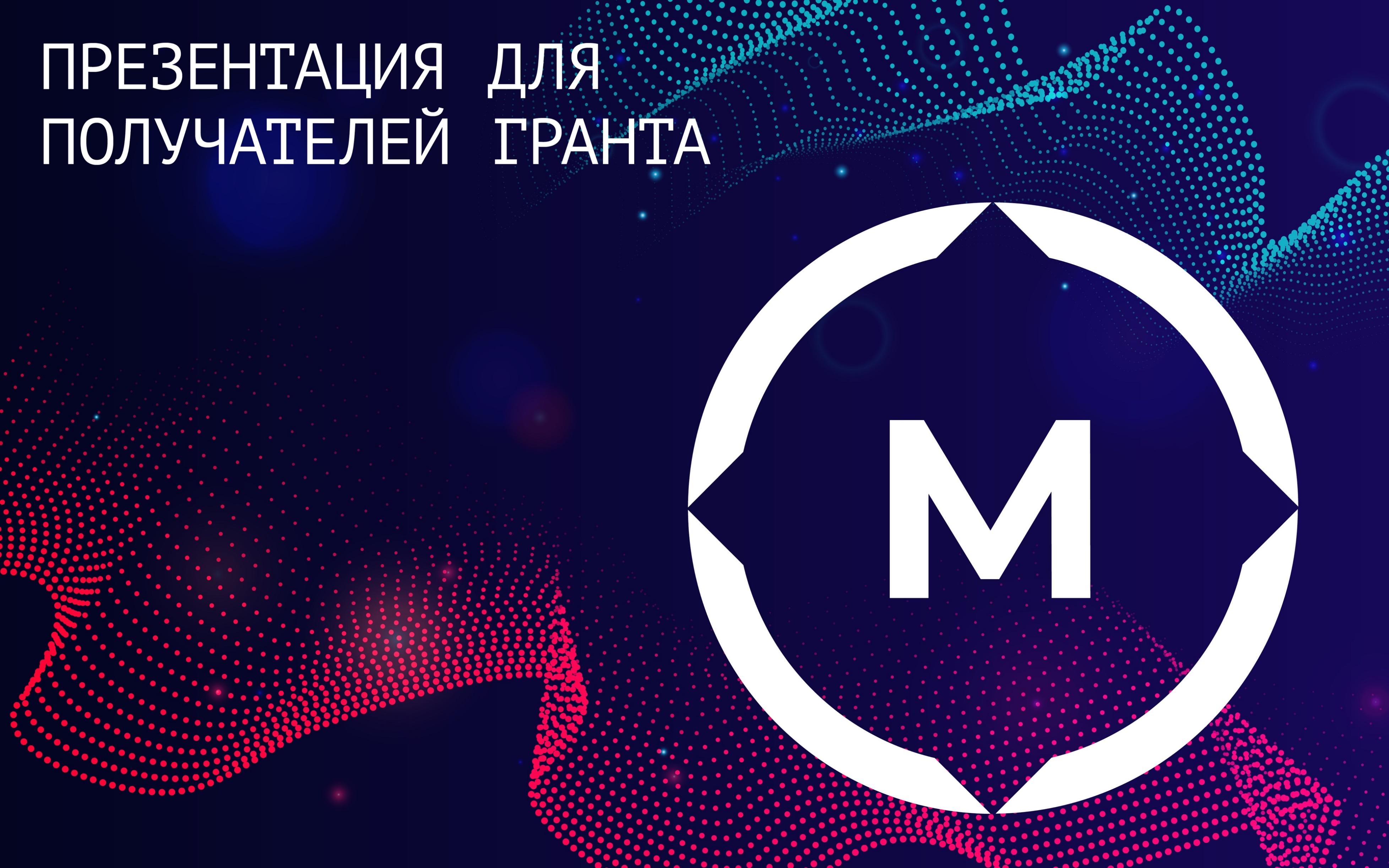 ОБЩАЯ ИНФОРМАЦИЯ
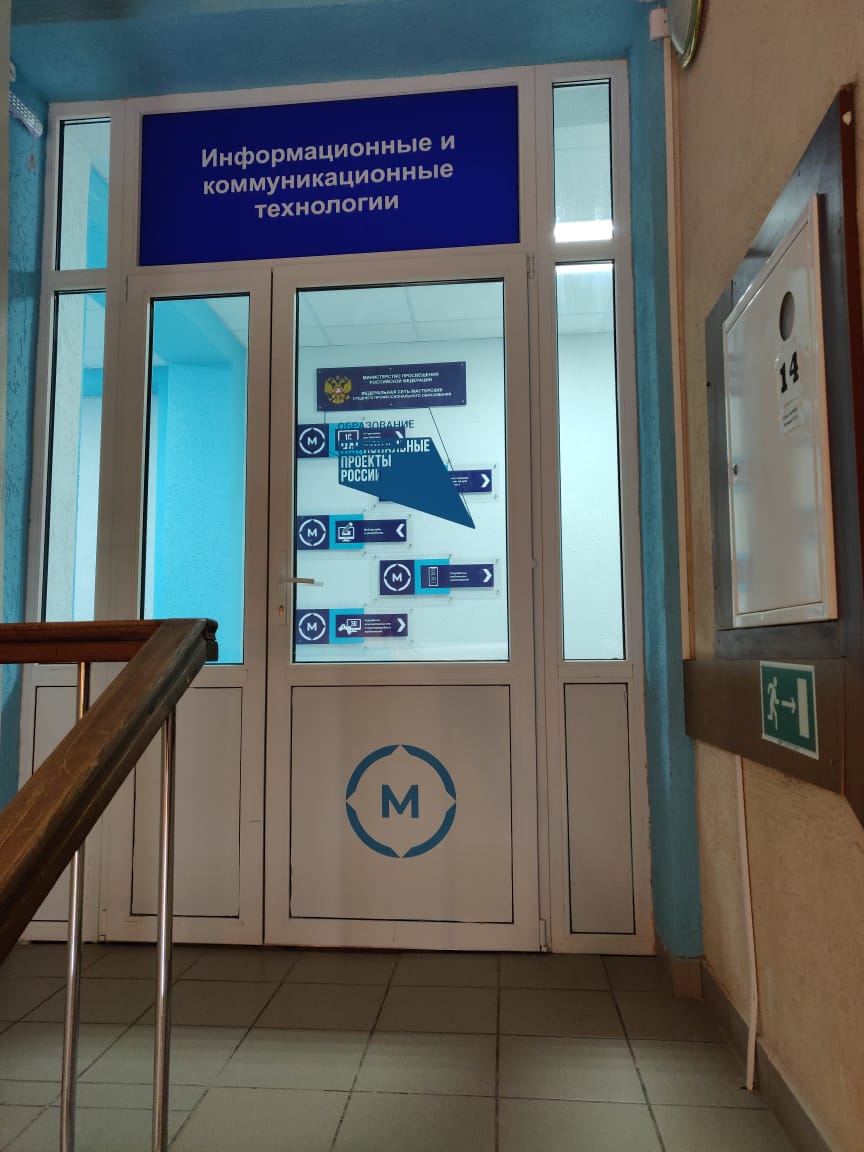 РЕГИОН: Республика Башкортостан
НАИМЕНОВАНИЕ	ОРГАНИЗАЦИИ: 
 ГАПОУ Туймазинский государственный юридический колледж
ЮРИДИЧЕСКИЙ 	АДРЕС : 452755, Российская Федерация, Республика Башкортостан, г.Туймазы, мкр-н. Молодёжный, д.14
АДРЕС РАСПОЛОЖЕНИЯ МАСТЕРСКИХ: 452755, Российская Федерация, Республика Башкортостан, г.Туймазы, мкр-н. Молодёжный, д.14
ФОТО ФАСАДА ЗДАНИЯ МАСТЕРСКИХ
ОБЪЕМ ФИНАНСИРОВАНИЯ ПРОЕКТА (В	ТЫС. РУБЛЕЙ)
Мастерская 1: Программные решения для бизнеса.
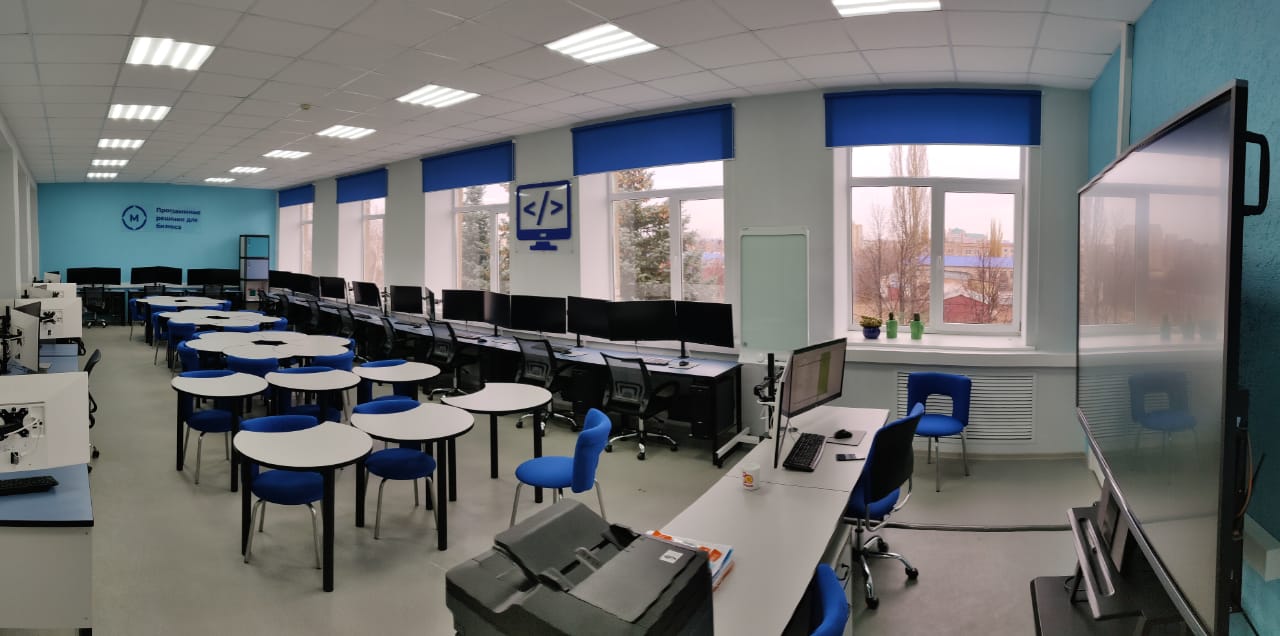 ПАНОРАМНАЯ ФОТОГРАФИЯ МАСТЕРСКОЙ
Мастерская 1: Программные решения для бизнеса.
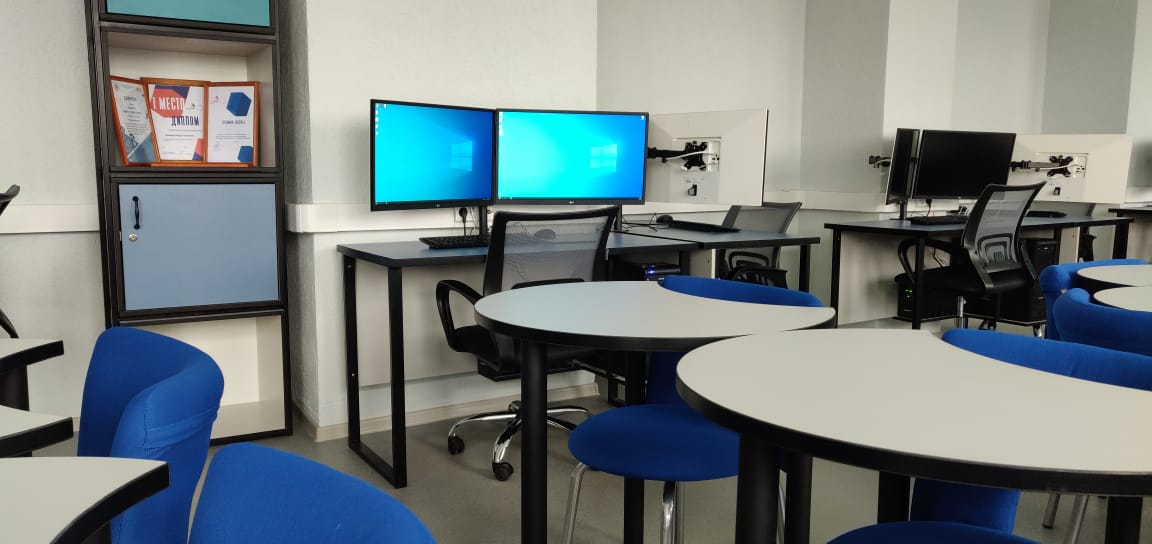 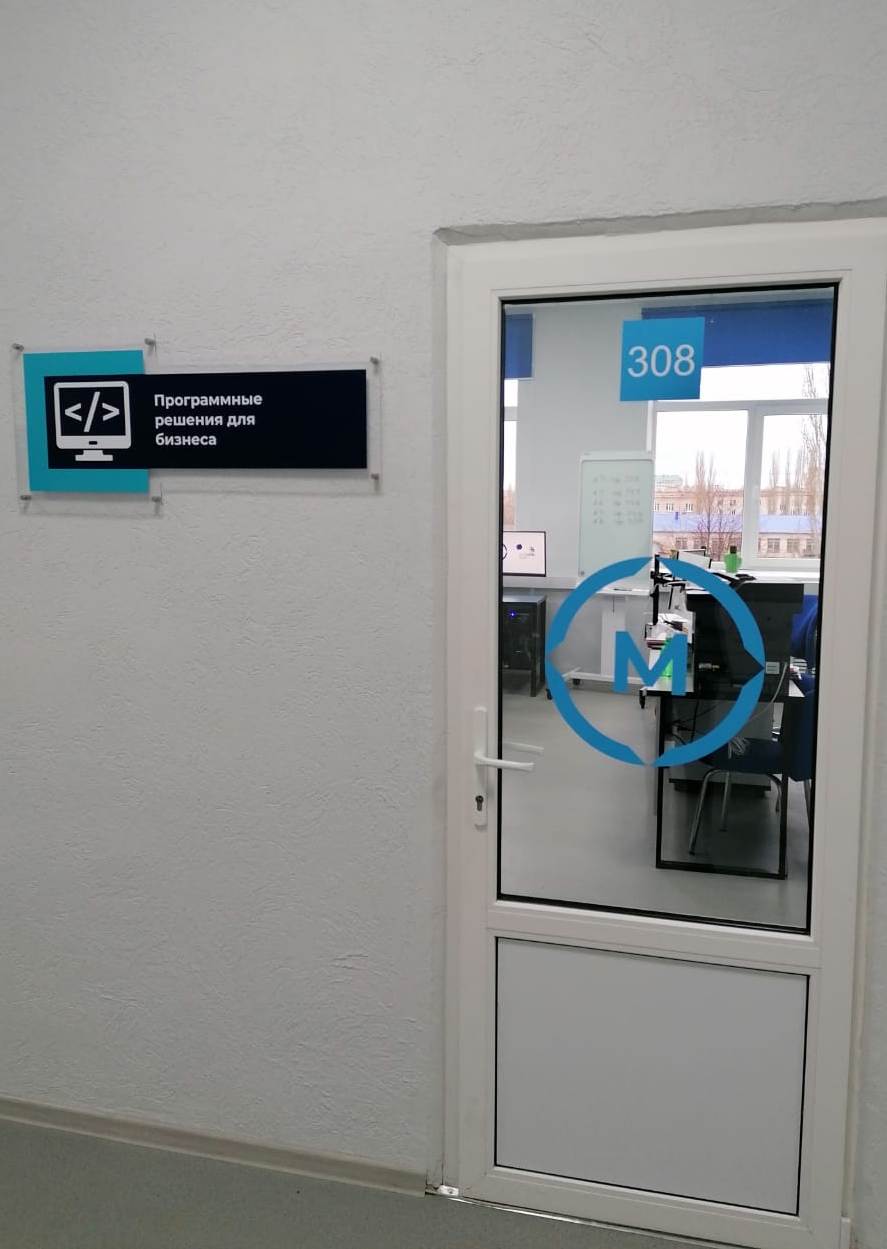 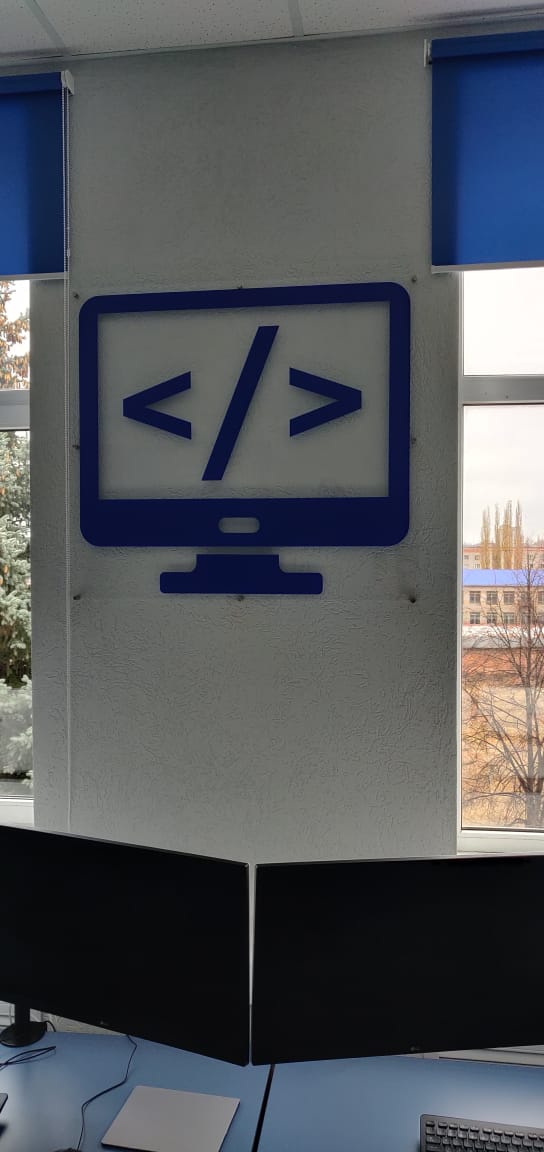 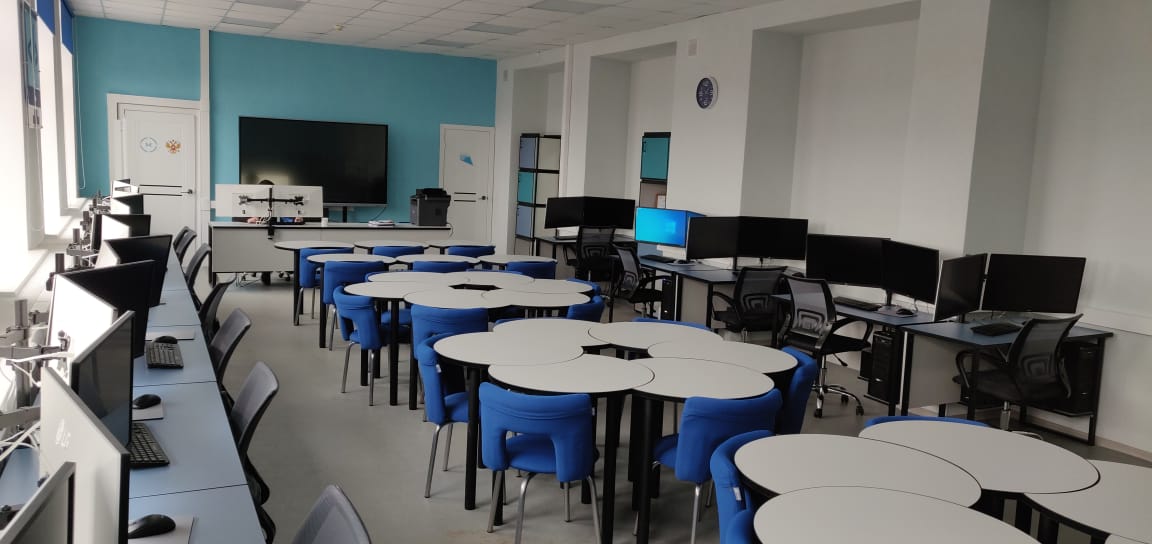 ФОТО ЭЛЕМЕНТОВ БРЕНДБУКА
ФОТО РАБОЧЕГО МЕСТА
Мастерская 2: ИТ - решения для бизнеса на платформе «1С: предприятие 8»
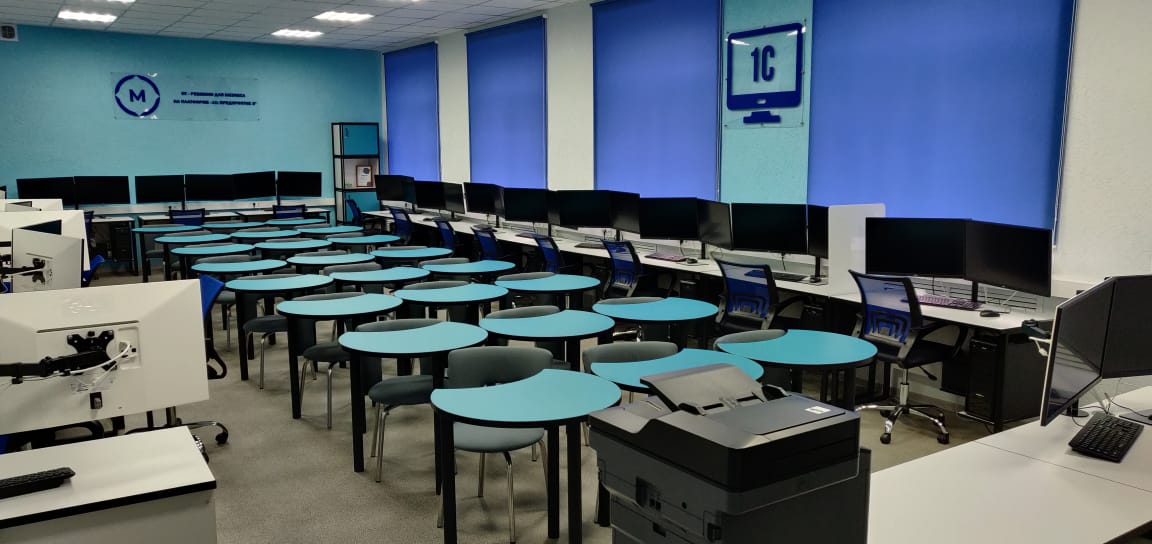 ПАНОРАМНАЯ ФОТОГРАФИЯ МАСТЕРСКОЙ
Мастерская 2: ИТ - решения для бизнеса на платформе «1С: предприятие 8»
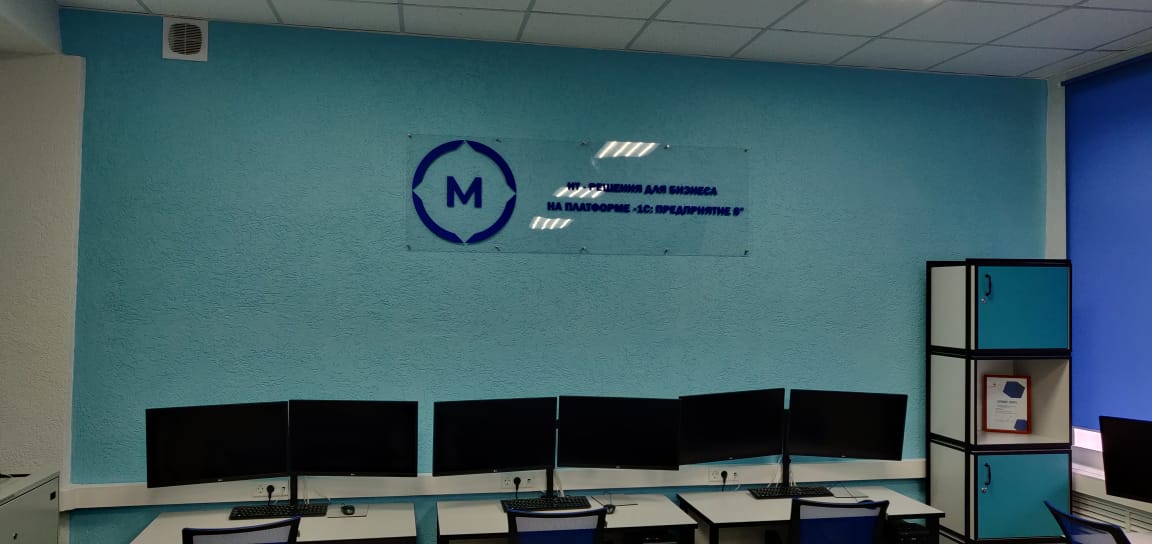 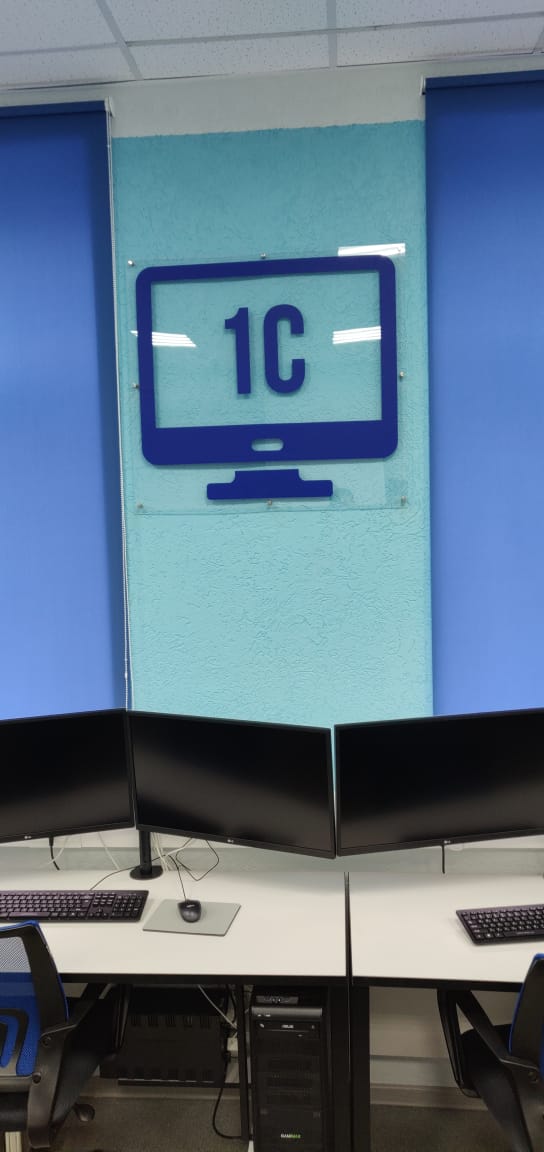 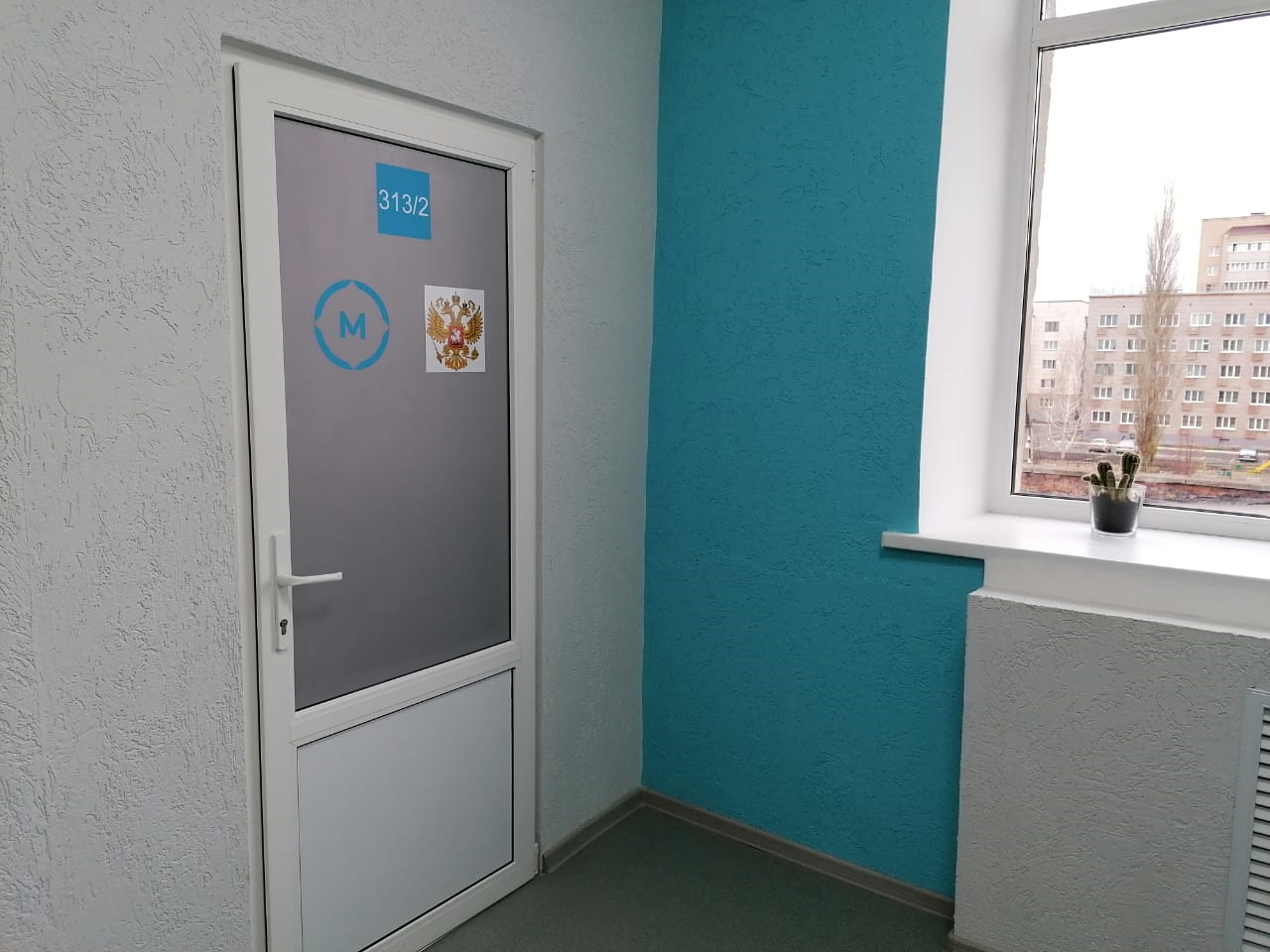 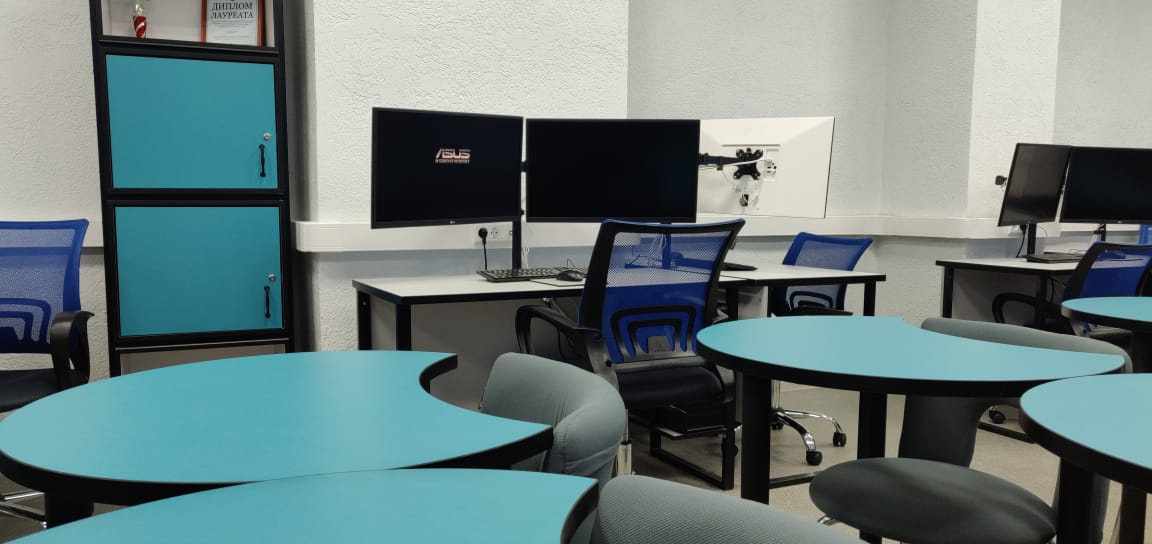 ФОТО ЭЛЕМЕНТОВ БРЕНДБУКА
ФОТО РАБОЧЕГО МЕСТА
Мастерская 3: Веб-дизайн и разработка.мастерской 3
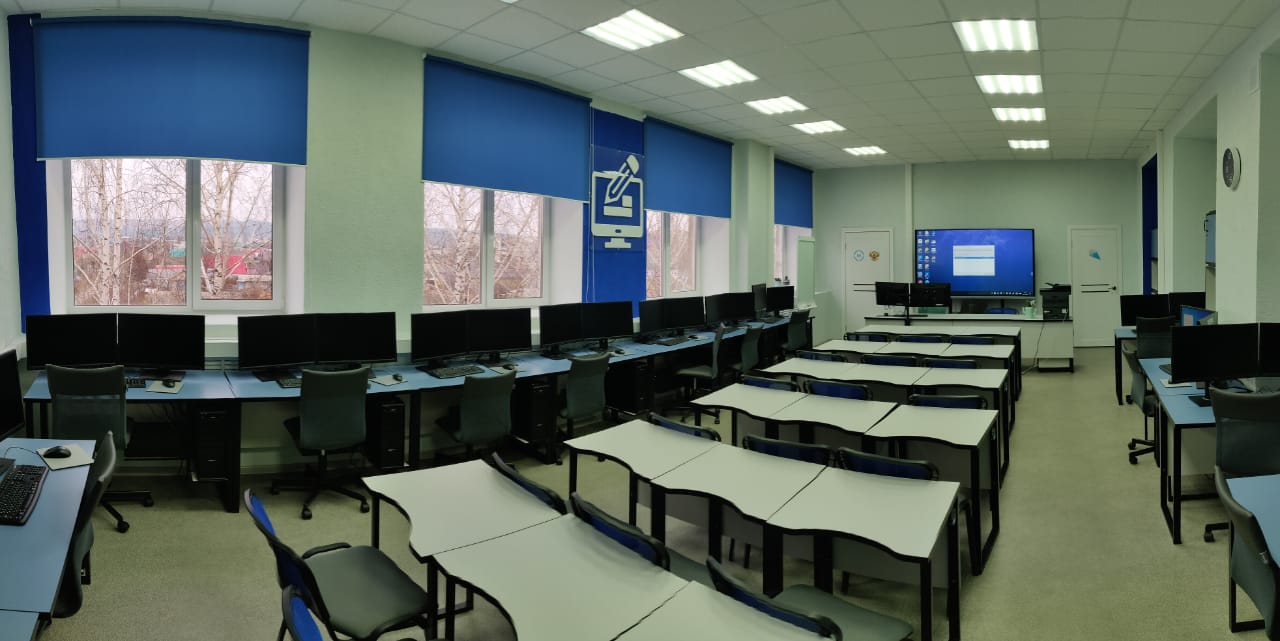 ПАНОРАМНАЯ ФОТОГРАФИЯ МАСТЕРСКОЙ
Мастерская 3: Веб-дизайн и разработка.мастерской 3
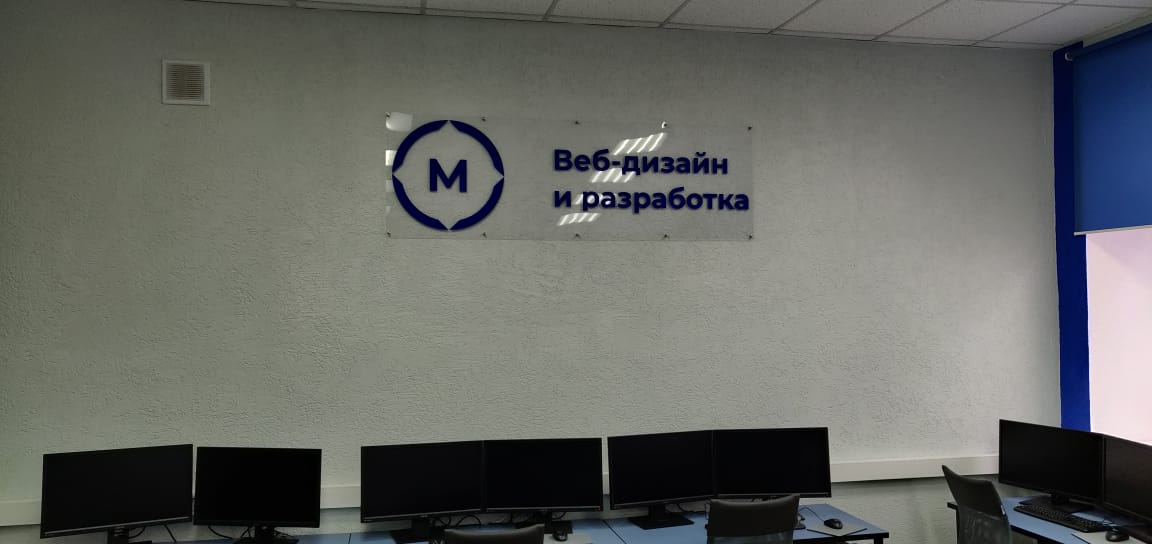 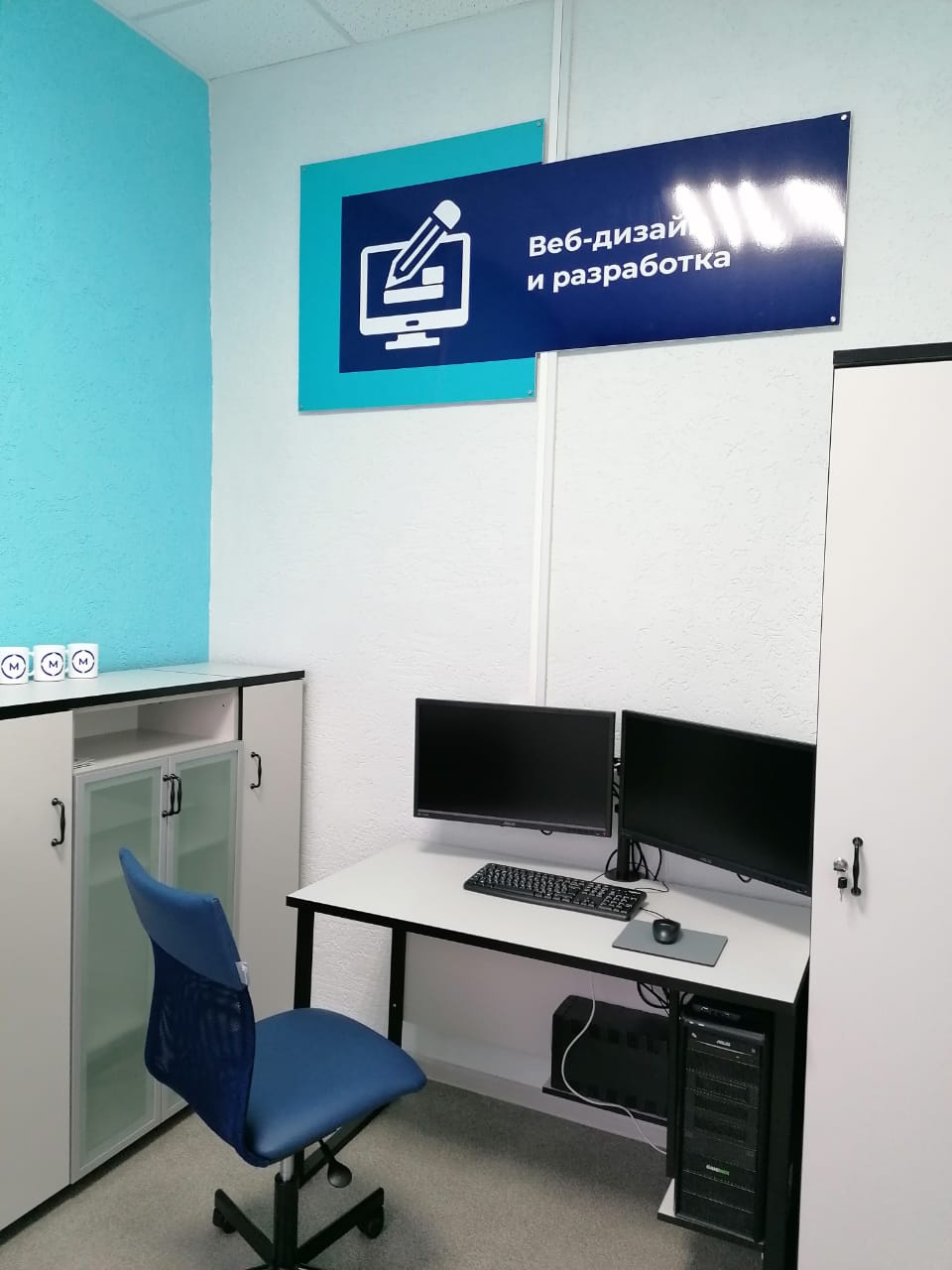 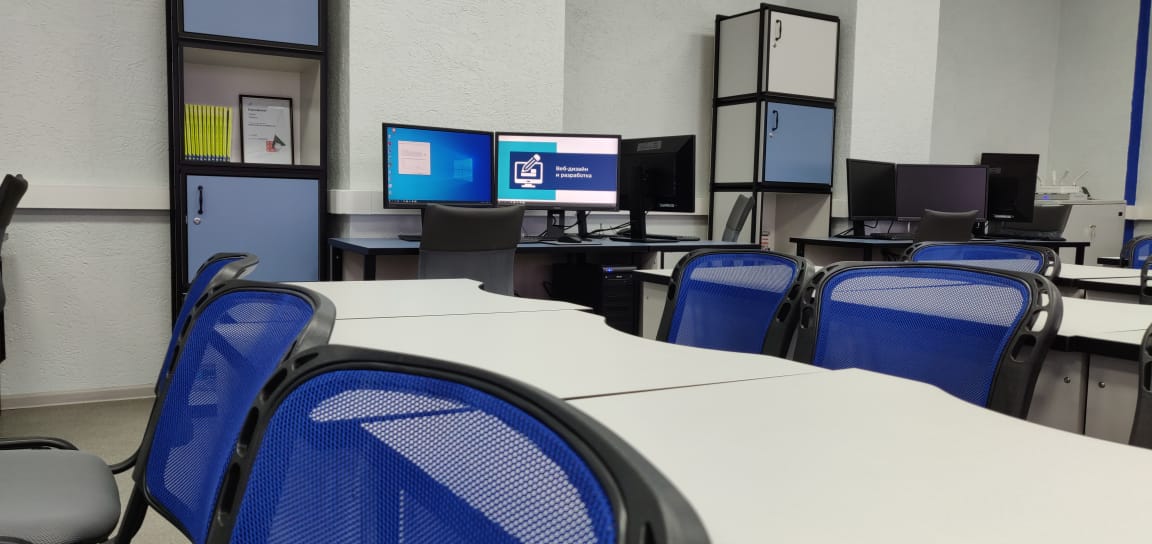 ФОТО РАБОЧЕГО МЕСТА
ФОТО ЭЛЕМЕНТОВ БРЕНДБУКА
Мастерская 4: Разработка мобильный приложений
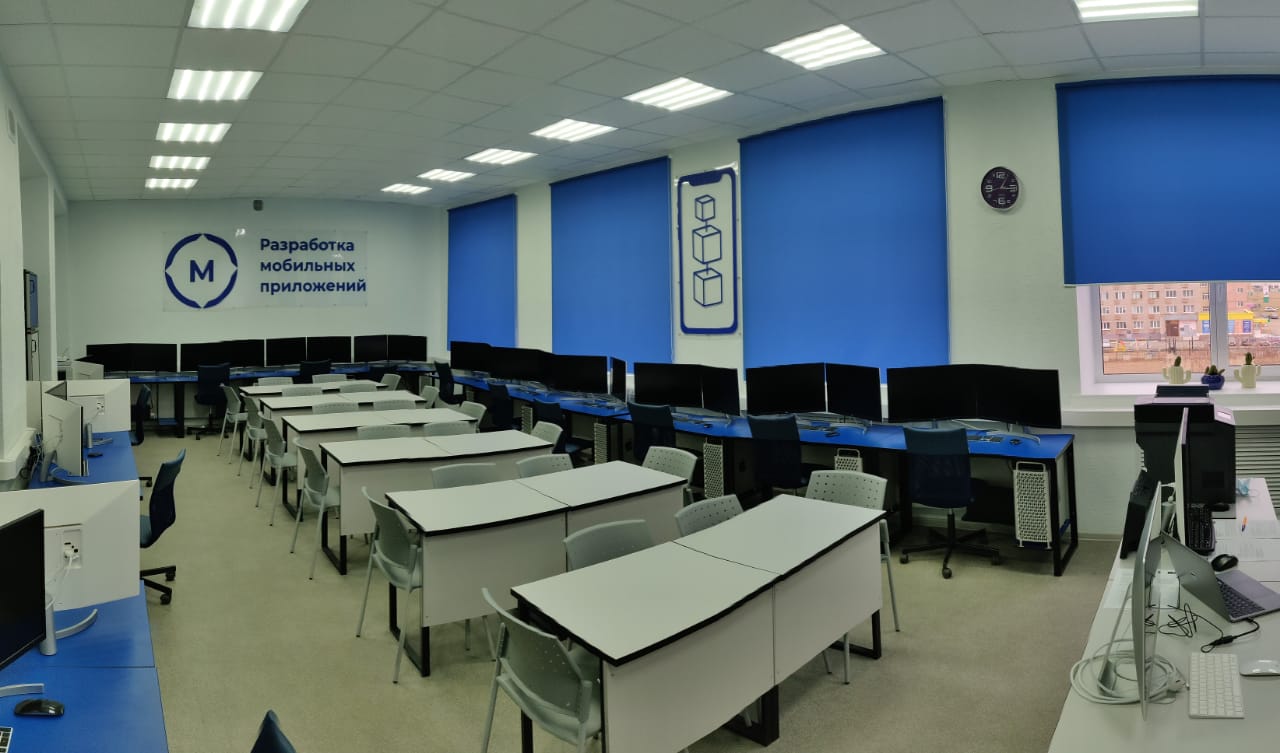 ПАНОРАМНАЯ ФОТОГРАФИЯ МАСТЕРСКОЙ
Мастерская 4: Разработка мобильный приложений
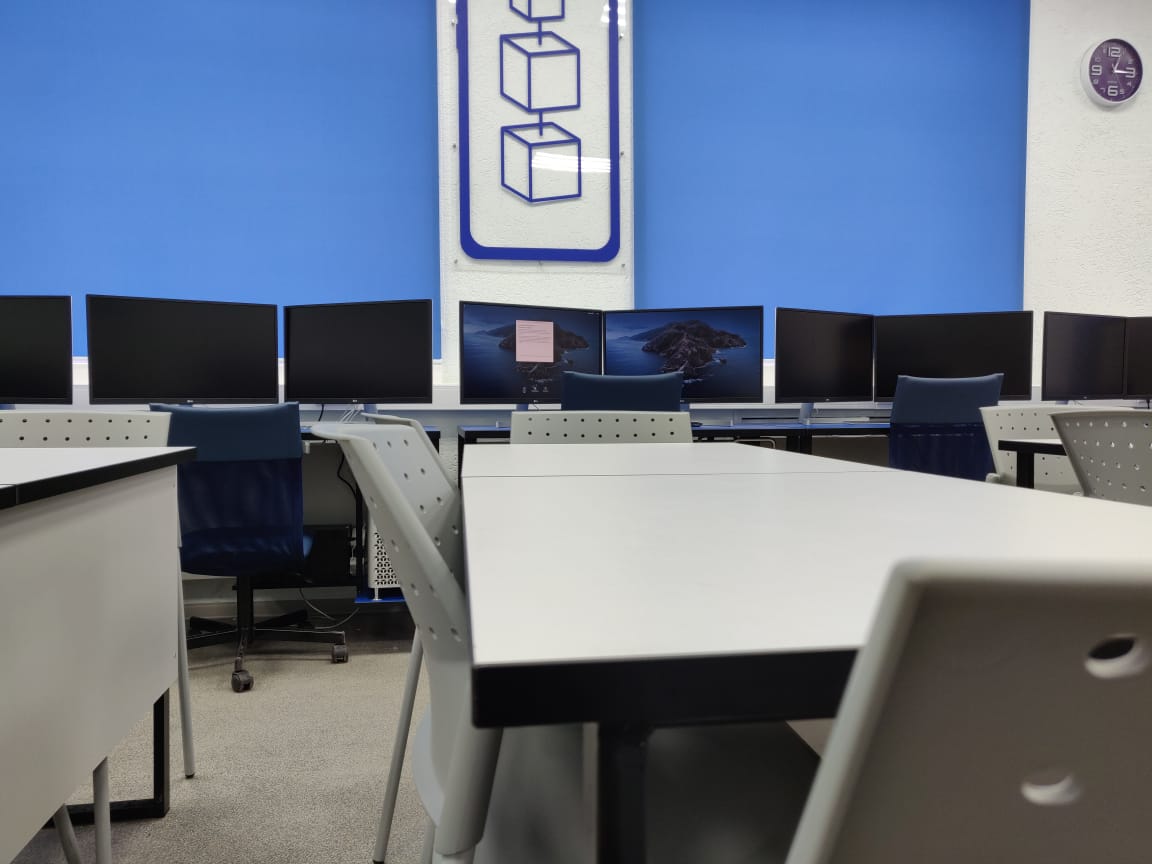 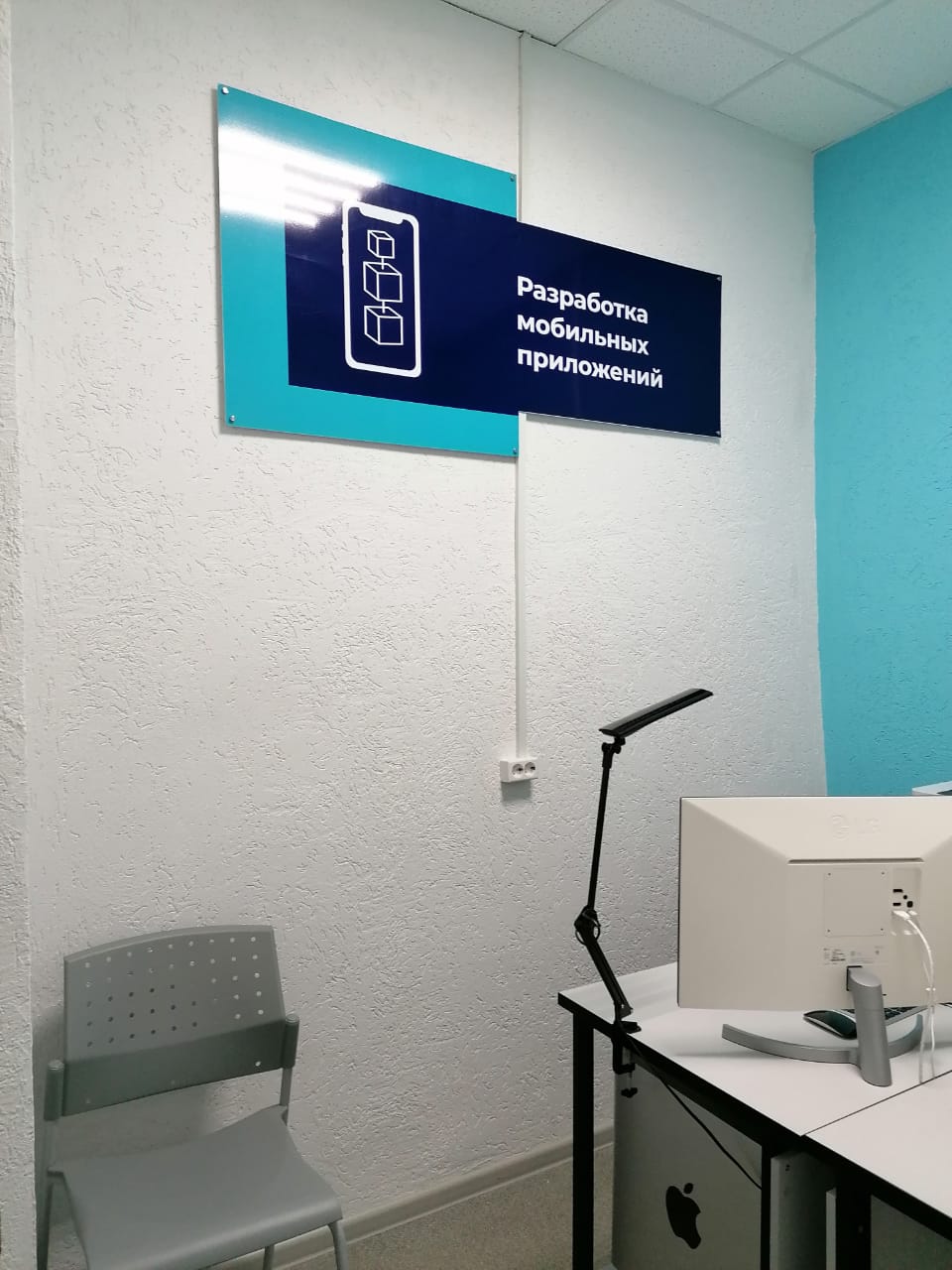 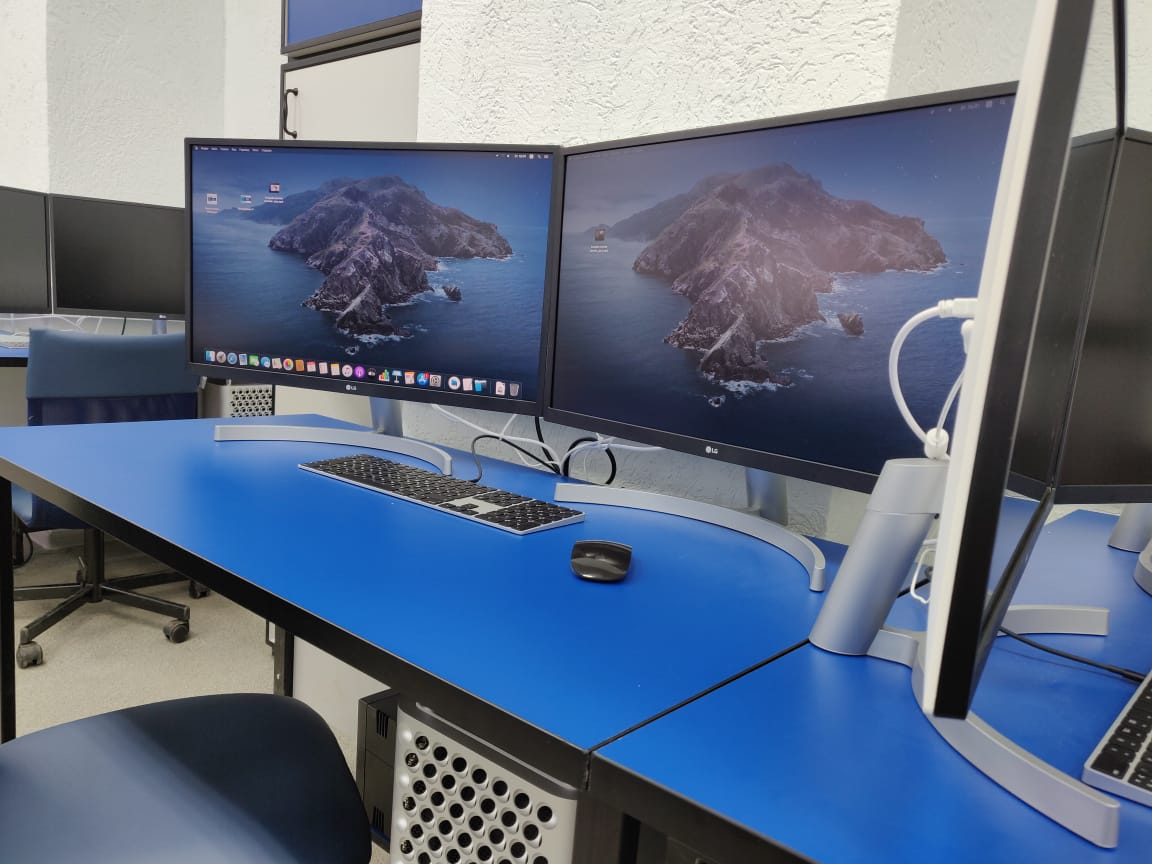 ФОТО РАБОЧЕГО МЕСТА
ФОТО ЭЛЕМЕНТОВ БРЕНДБУКА
Мастерская 5 разработка компьютерных игр и мультимедийных приложений
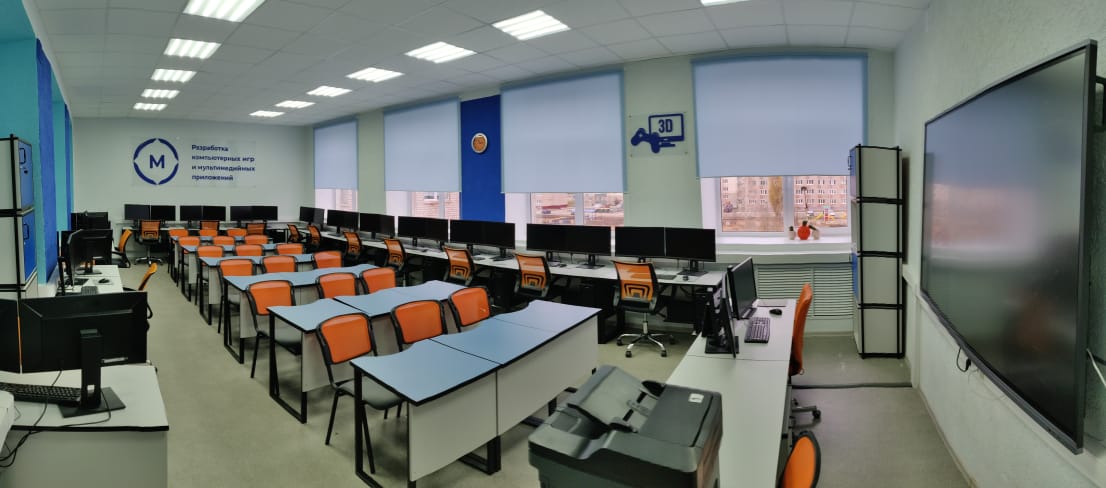 ПАНОРАМНАЯ ФОТОГРАФИЯ МАСТЕРСКОЙ
Мастерская 5 разработка компьютерных игр и мультимедийных приложений
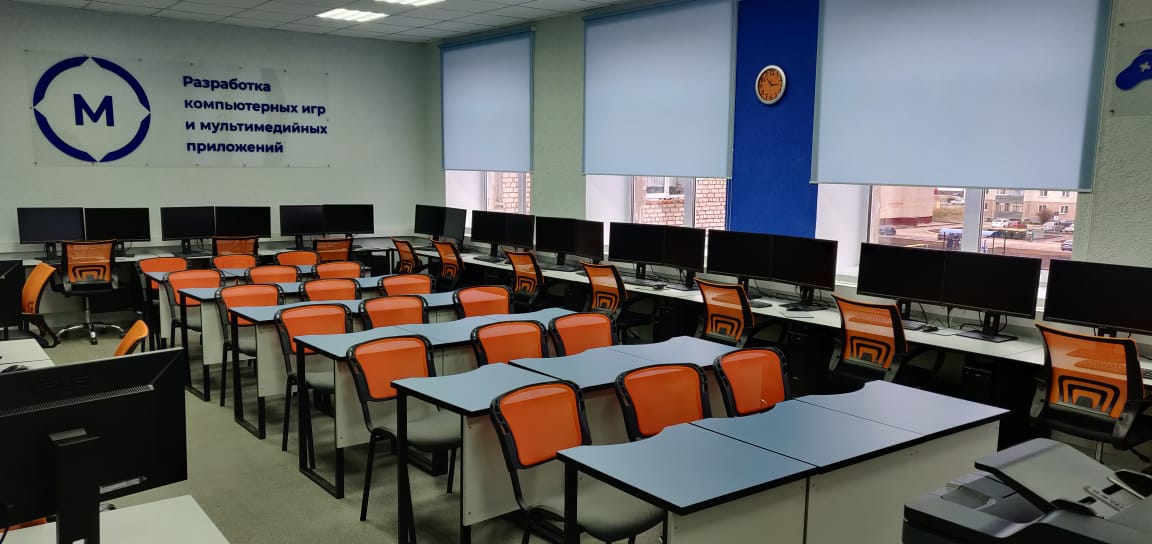 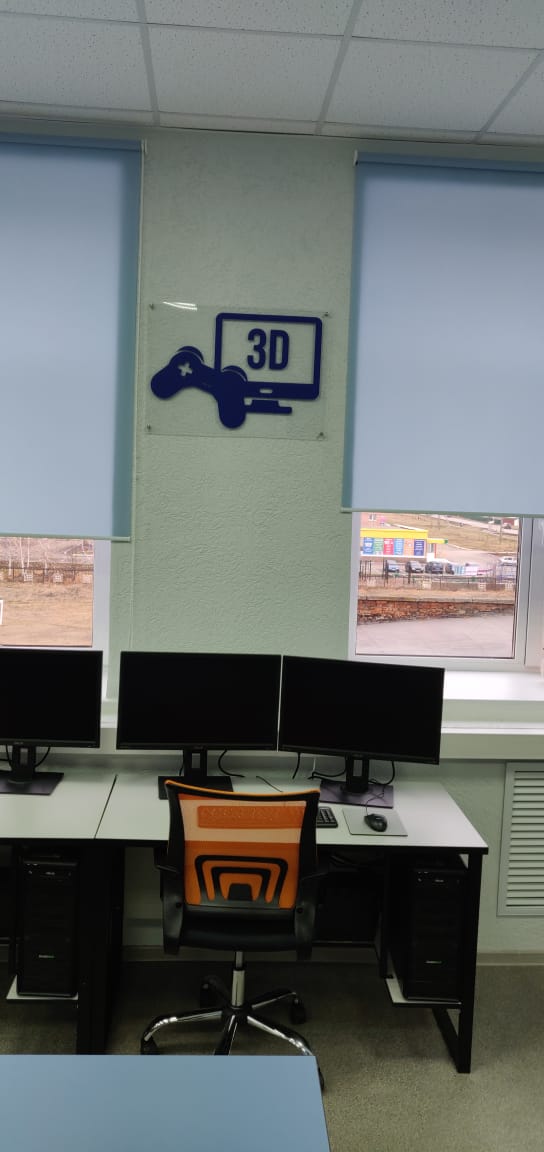 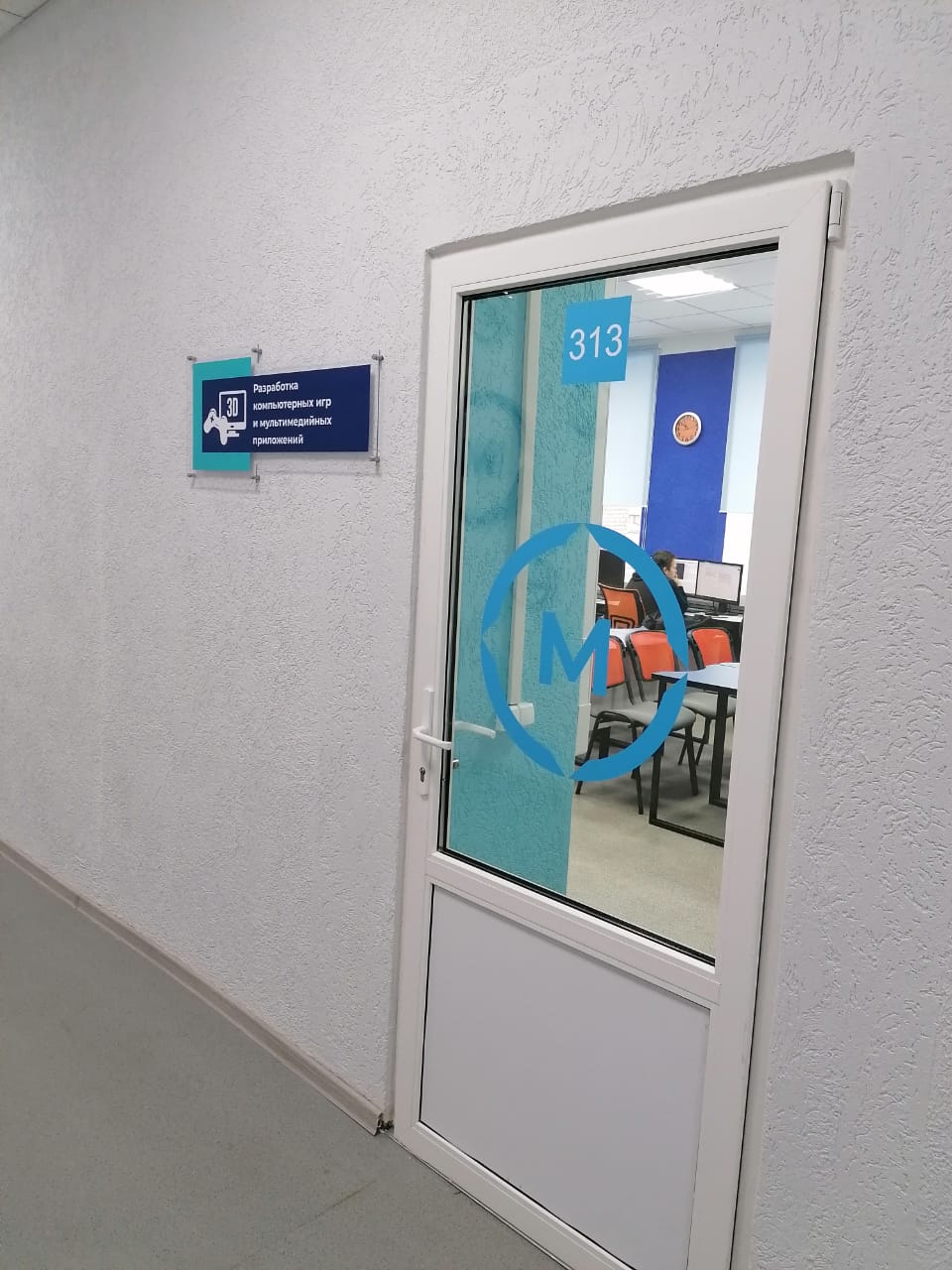 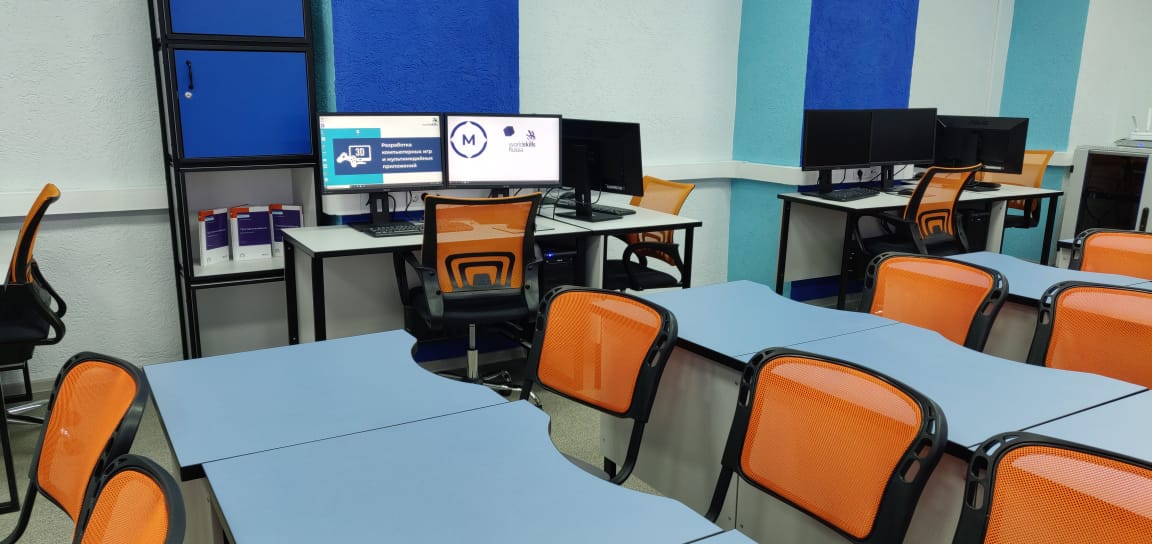 ФОТО ЭЛЕМЕНТОВ БРЕНДБУКА
ФОТО РАБОЧЕГО МЕСТА
ПЕРЕЧЕНЬ ОБРАЗОВАТЕЛЬНЫХ ПРОГРАММ, РЕАЛИЗУЕМЫХ С ИСПОЛЬЗОВАНИЕМ  ОБОРУДОВАНИЯ  СОЗДАННЫХ  МАСТЕРСКИХ
Программы СПО:
ПМ.04. Выполнение работ по одной или нескольким профессиям ПКСПМ.04 Обеспечение проектной деятельности ПИДПО IT-решения для бизнеса на платформе 1С: Предприятие – 300ч. (ДЭ)1. Разработка мобильных приложений ПКС – 150ч. (ДЭ)МДК 03.01 Технология разработки ПО ПКС – 296ч. (ДЭ)ПМ.04. Выполнение работ по одной или нескольким профессиям ПКС
ПМ.04 Обеспечение проектной деятельности ПИ
МДК 03.01 Технология разработки ПО ПКС
ПЕРЕЧЕНЬ ОБРАЗОВАТЕЛЬНЫХ ПРОГРАММ, РЕАЛИЗУЕМЫХ С ИСПОЛЬЗОВАНИЕМ  ОБОРУДОВАНИЯ  СОЗДАННЫХ  МАСТЕРСКИХ
Программы ДПО:

ДПО Программные решения для бизнеса
ДПО Разработка мобильных приложений: Android Studio, XCode, Xamarin Forms – 300ч.1. Разработка веб-приложений ПИ – 109ч. (54(6+48)+35+20к.р.)(ДЭ)ДПО Веб-дизайн и разработка – 300ч. (ДЭ)ДПО Разработка компьютерных игр и МП – 300ч. (ДЭ)
ДПО Программные решения для бизнесаДПО IT-решения для бизнеса на платформе 1С: ПредприятиеРазработка мобильных приложений ПКСДПО Разработка мобильных приложений: Android Studio, XCode, Xamarin FormsРазработка веб-приложений ПИДПО Веб-дизайн и разработкаДПО Разработка компьютерных игр и МП
ПУБЛИКАЦИИ В СМИ
https://vk.com/public59084959?w=wall-59084959_22084
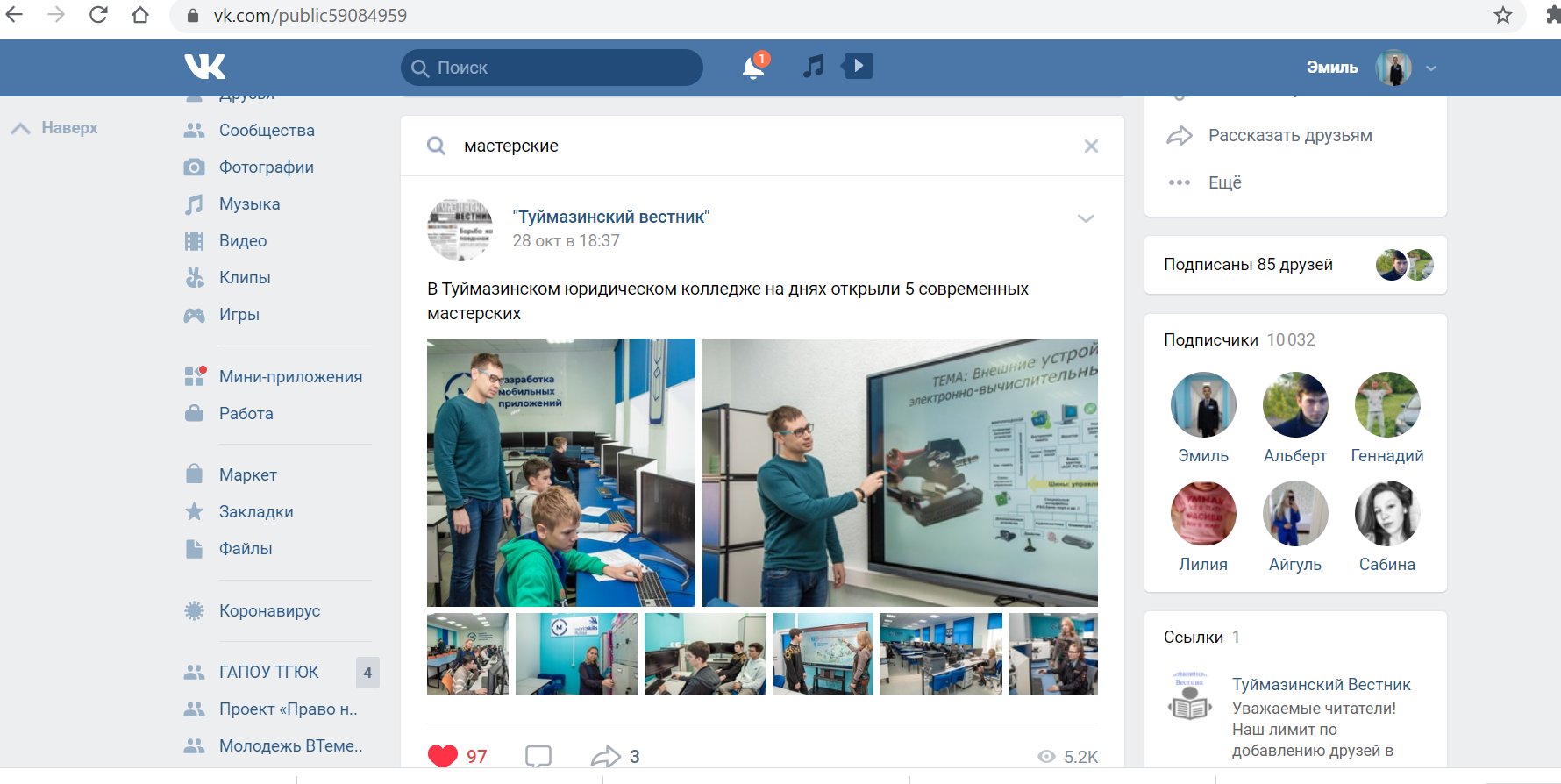 https://vk.com/video-41931978_456240896
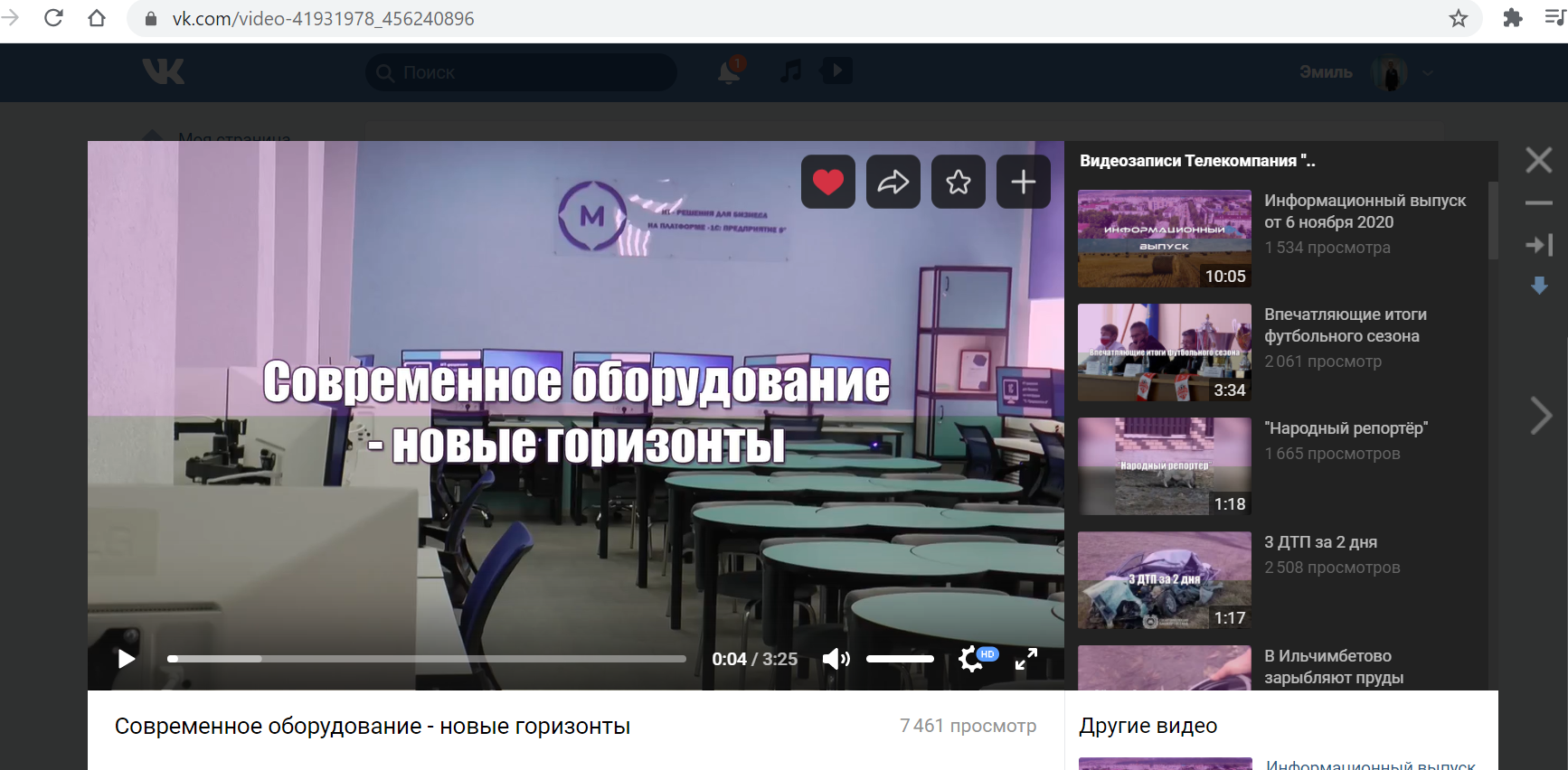 ГАПОУ Туймазинский государственный юридический колледж
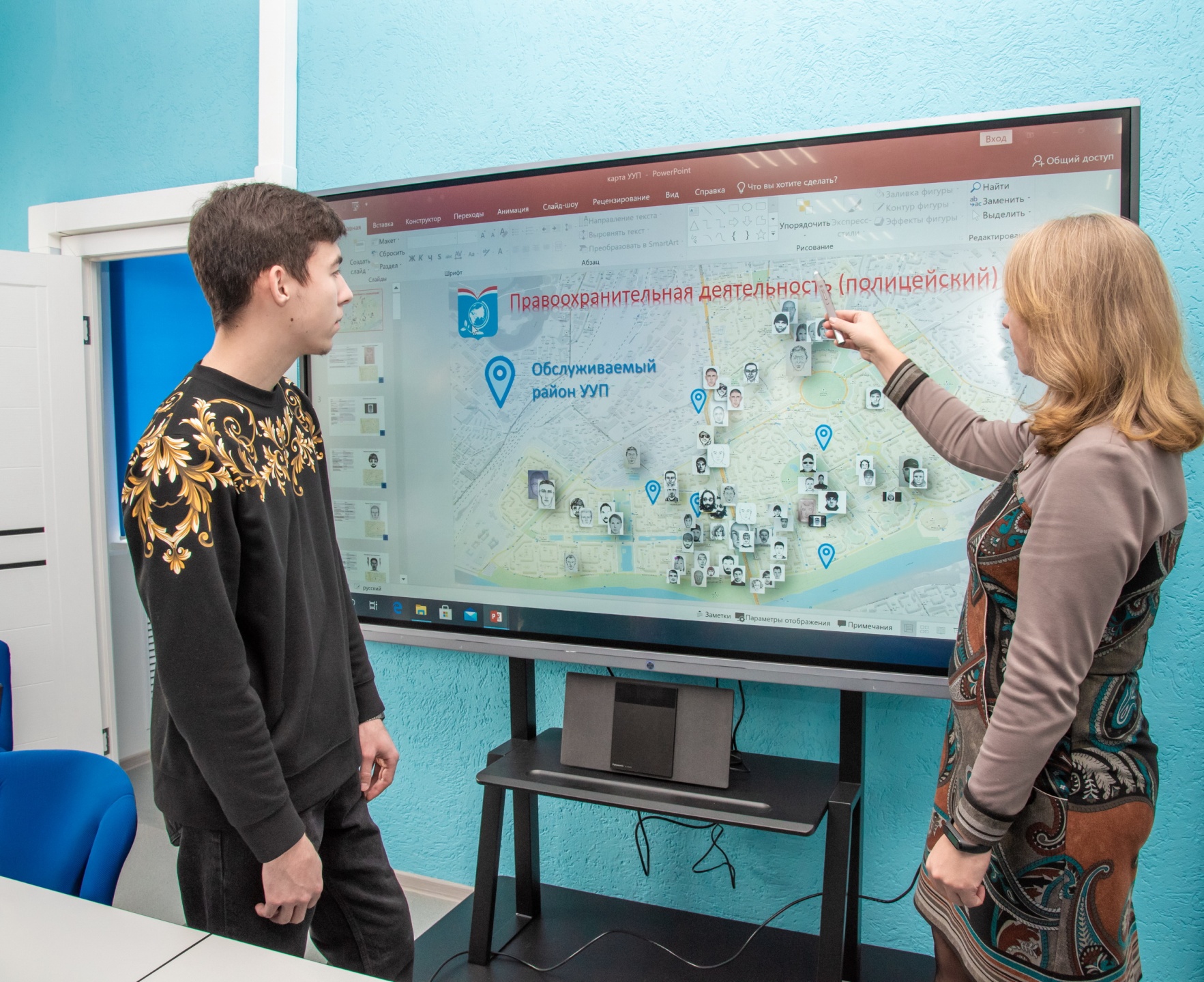 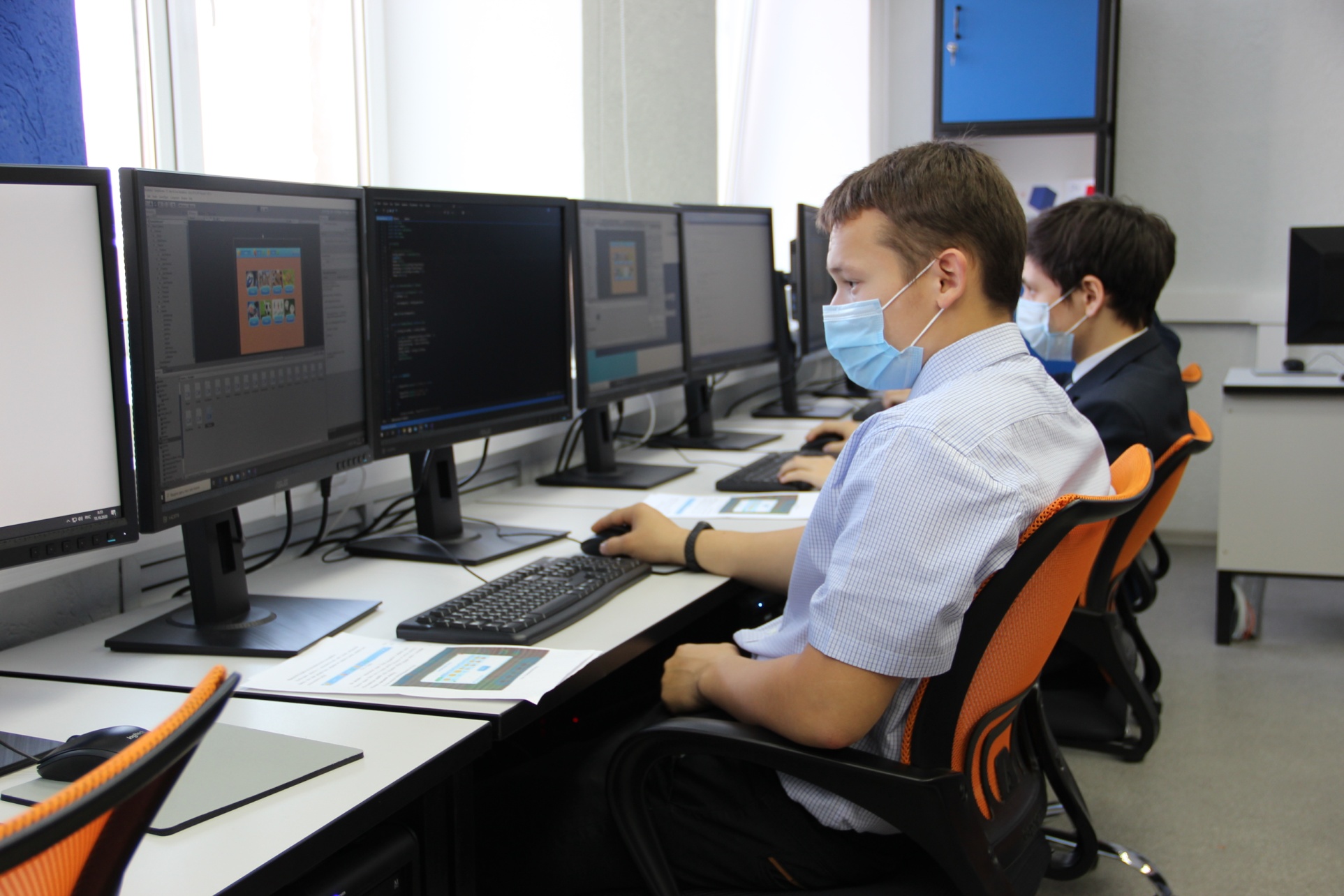 ФОТОГРАФИИ  РАБОТАЮЩИХ  ОБУЧАЮЩИХСЯ
ФОТОГРАФИИ  РАБОТАЮЩИХ  ОБУЧАЮЩИХСЯ
ГАПОУ Туймазинский государственный юридический колледж
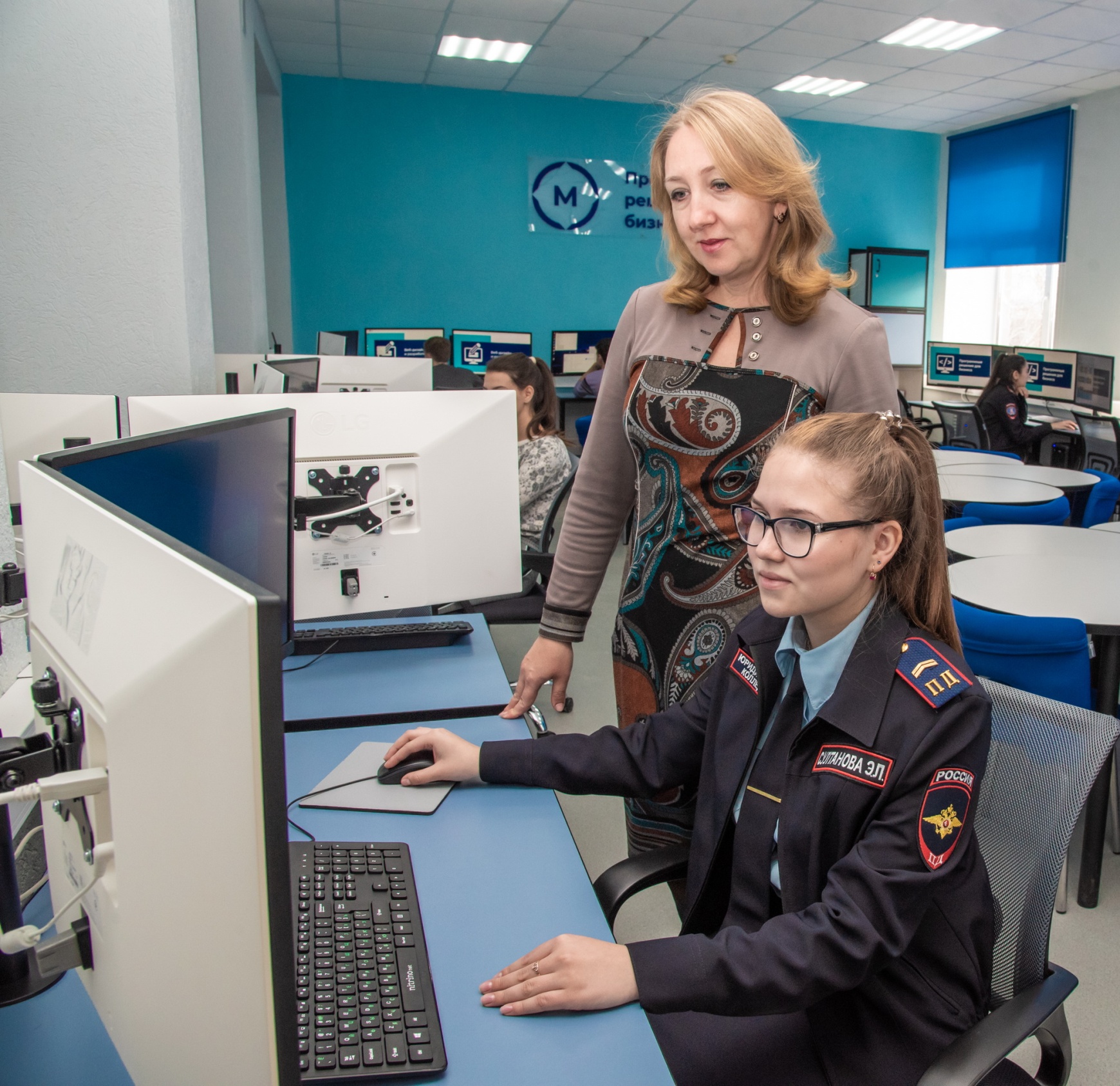 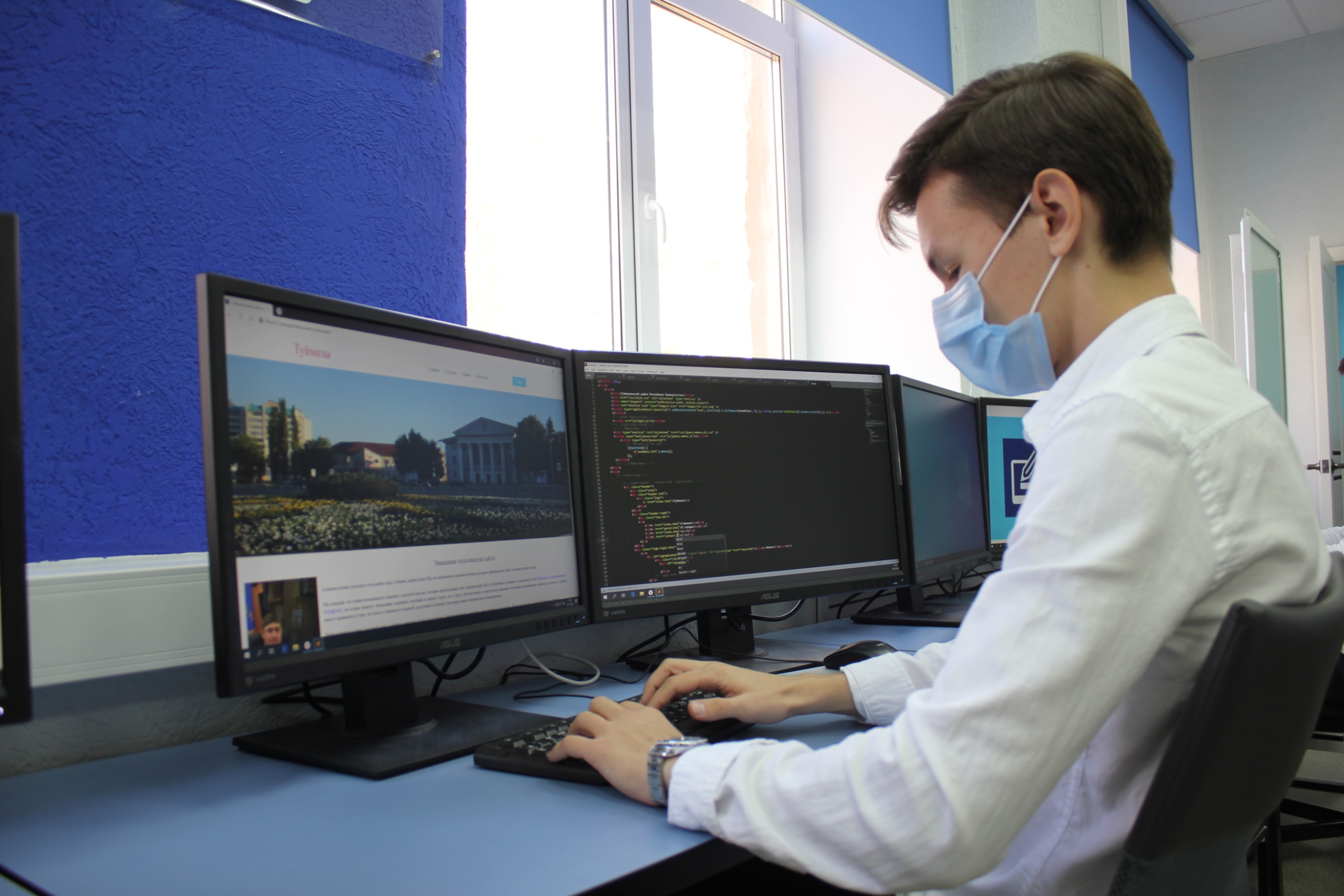 ФОТОГРАФИИ  РАБОТАЮЩИХ  ОБУЧАЮЩИХСЯ
ФОТОГРАФИИ РАБОТАЮЩИХ ОБУЧАЮЩИХСЯ